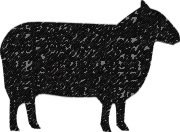 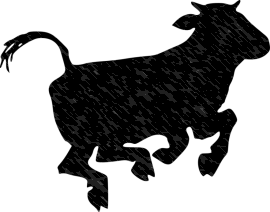 Desmontando mitos: ¿Son los lácteos buenos para nosotros, o no?
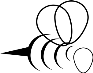 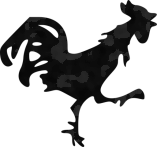 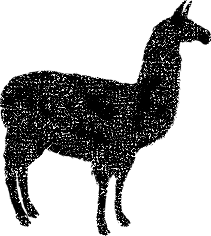 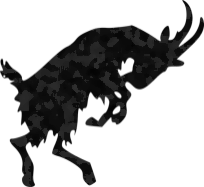 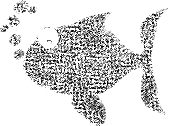 Ph.D. Davinia Sánchez Macías
Universidad Nacional de Chimborazo
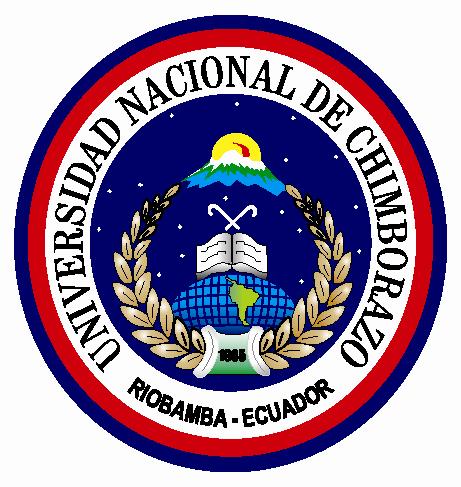 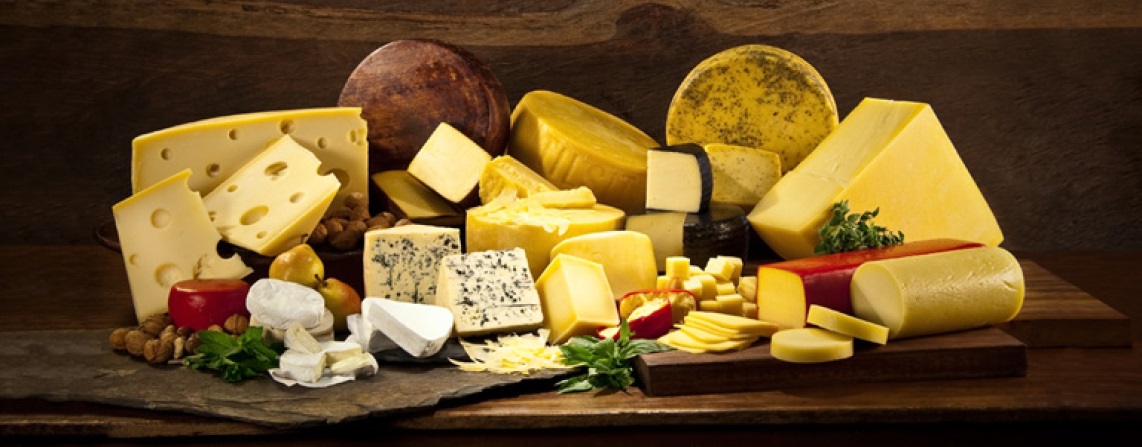 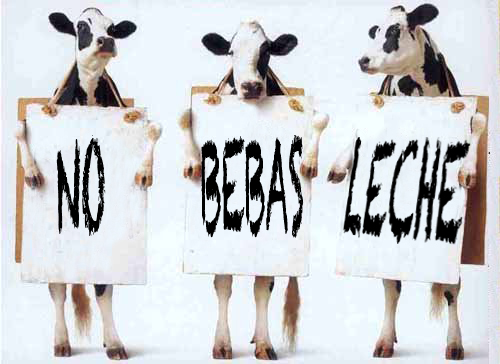 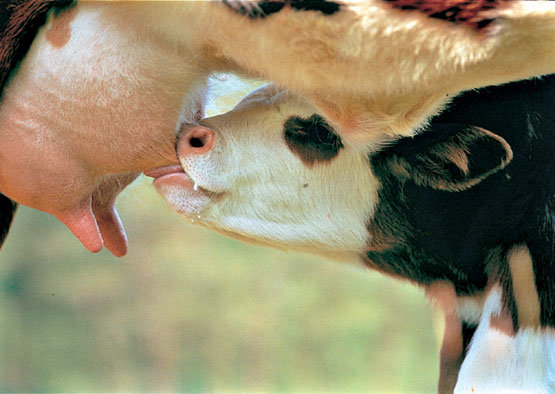 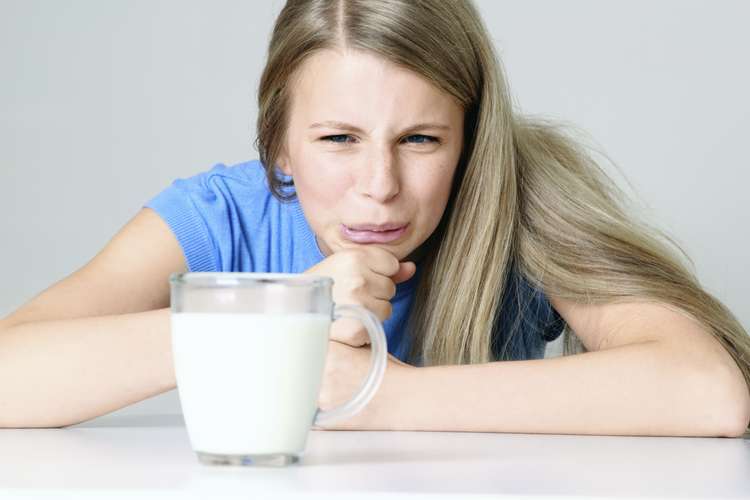 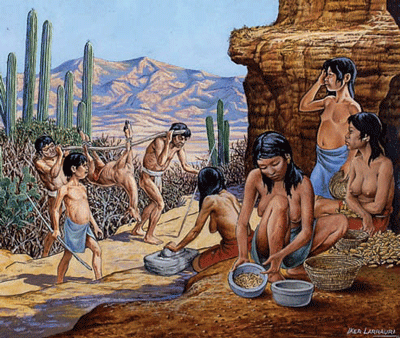 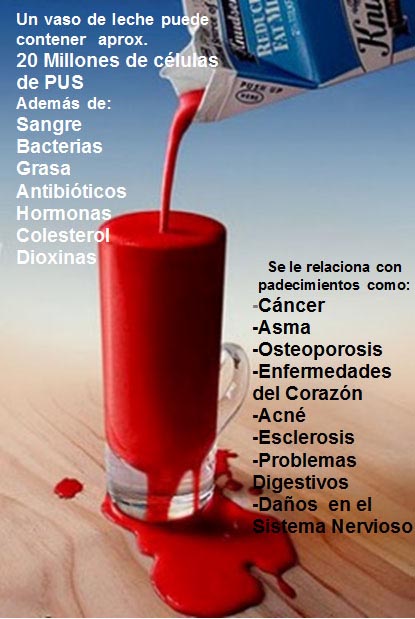 ¿Células somáticas?
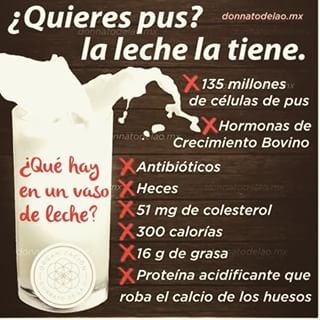 ¿Bacterias lácticas?
¿Culpa de la vaca?
¿En serio?
El semáforo en las etiquetas de los productos
¿Preferimos una Coca Cola Light o un yogurt?
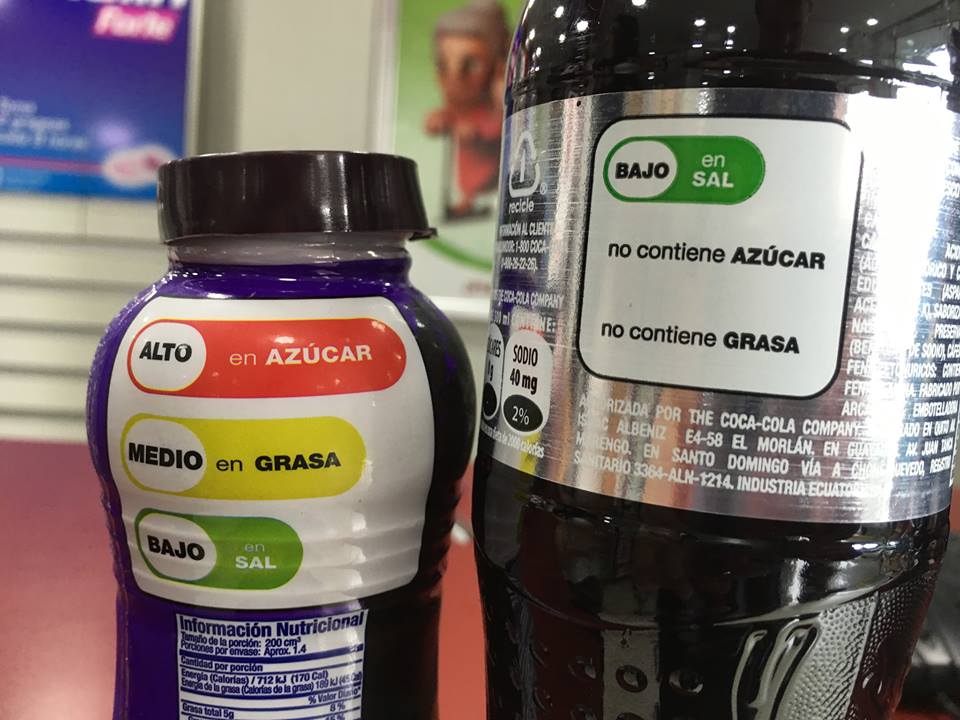 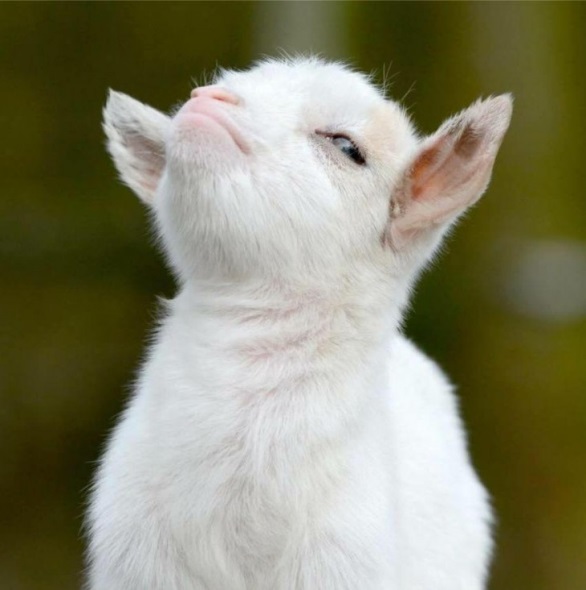 Alimentos funcionales
El concepto  Japón en 1984. 
Autoridades sanitarias 
 necesidad de controlar los gastos sanitarios, generados por la mayor esperanza de vida  garantizar también una mejor calidad de vida. 
Nuevo concepto de alimentos 
 desarrollados para mejorar la salud y reducir el riesgo de contraer enfermedades.
Reglamentación “Alimentos para uso saludable específico”  nuevos productos
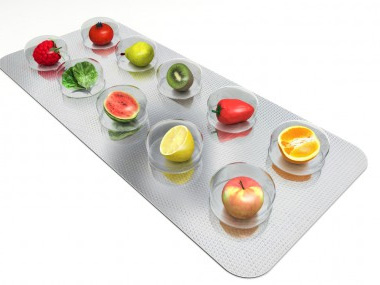 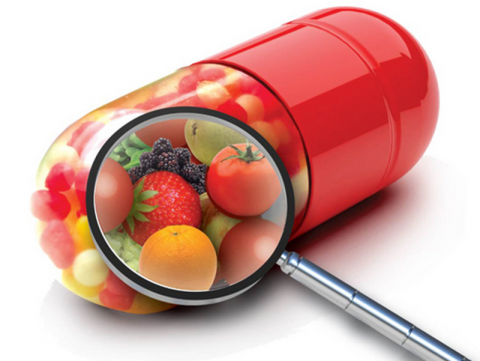 Alimentos funcionales
Alimento que, mediante pruebas científicas, ha demostrado tener un efecto beneficioso sobre alguna actividad o función biológica del cuerpo humano, mejorando con ello el estado de salud y bienestar, así como la reducción de riesgos de contraer enfermedades.
Definición: 



Parte de una dieta normal y contienen componentes biológicamente activos (bioactivos), naturales o adicionados 
Se consideran también aquellos a los que se les ha sustraído o modificado, por procesos tecnológicos, sus componentes naturales.
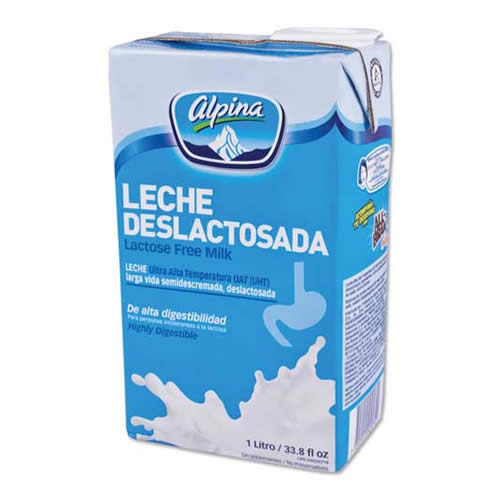 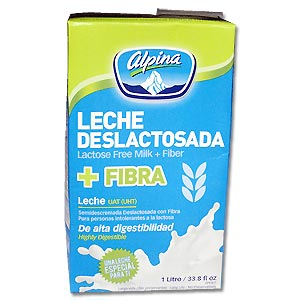 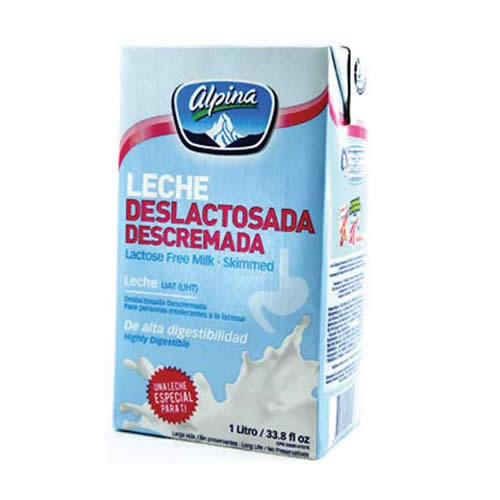 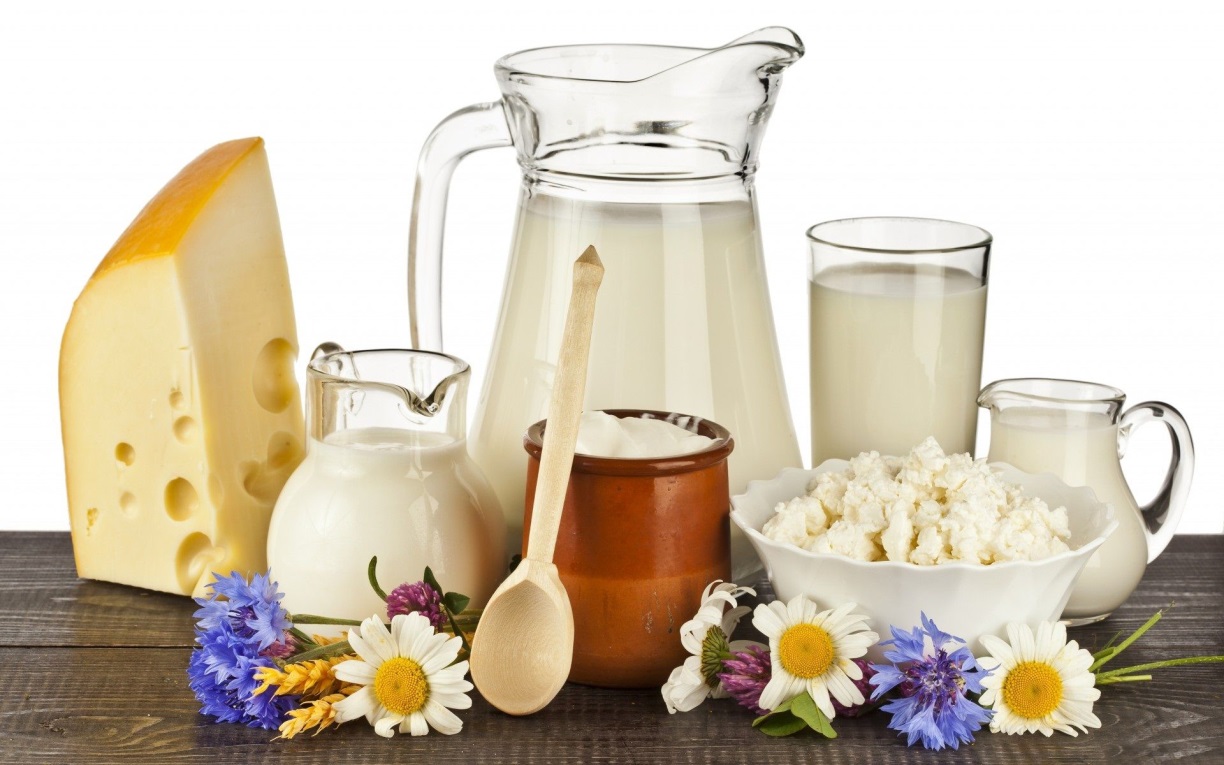 Los Lácteos como alimentos funcionales
Leche y productos lácteos
Son los AF con la mayor cantidad de trabajos de investigación realizados en todo el mundo.
Subproductos de la producción de quesos o mantequilla   se emplean como ingredientes que aportan sustancias funcionales para la elaboración de otros productos alimenticios.
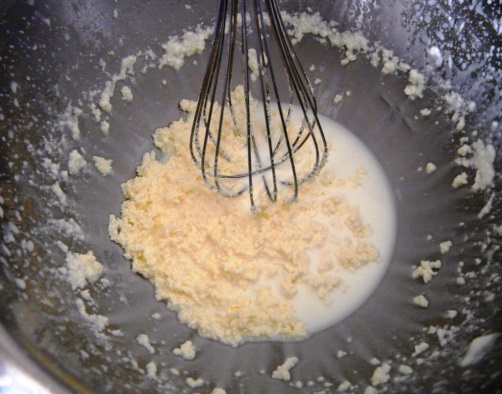 Quesos en el mundo
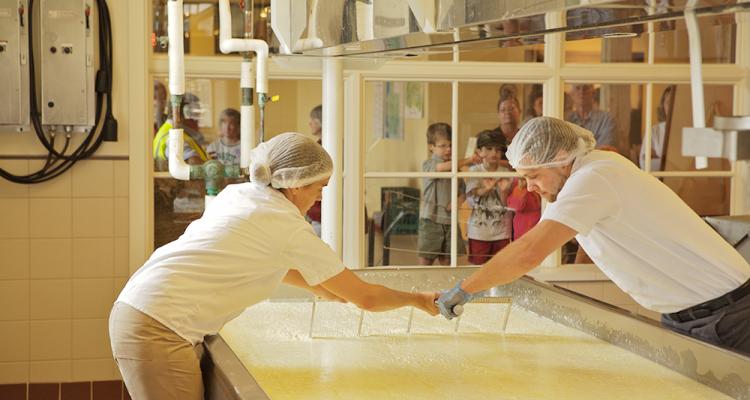 Amplia variedad 
Materia prima y procesos
Diferentes aromas y texturas
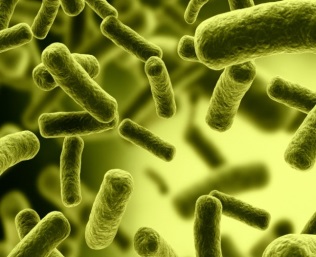 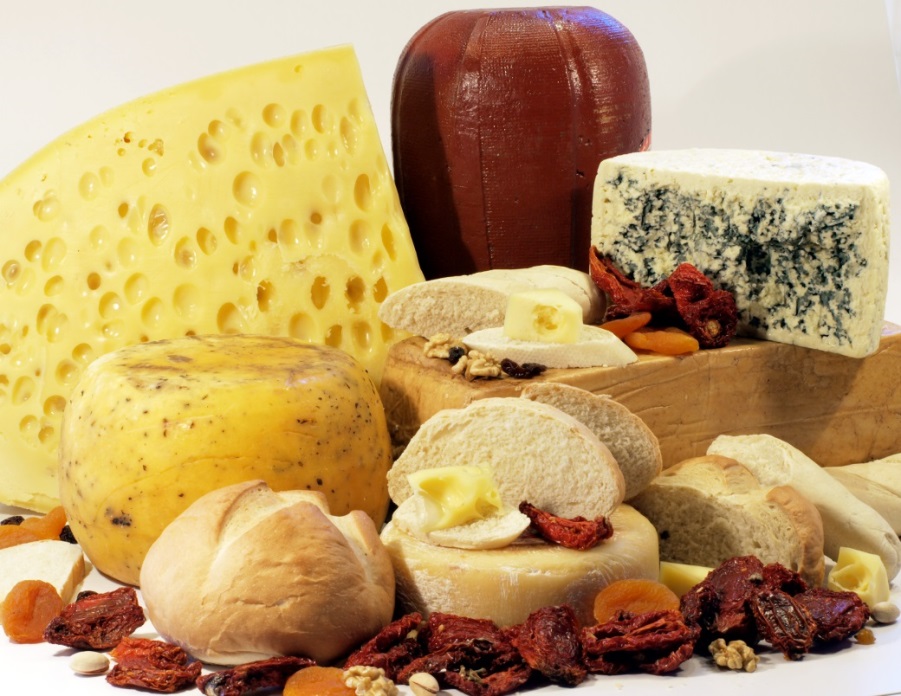 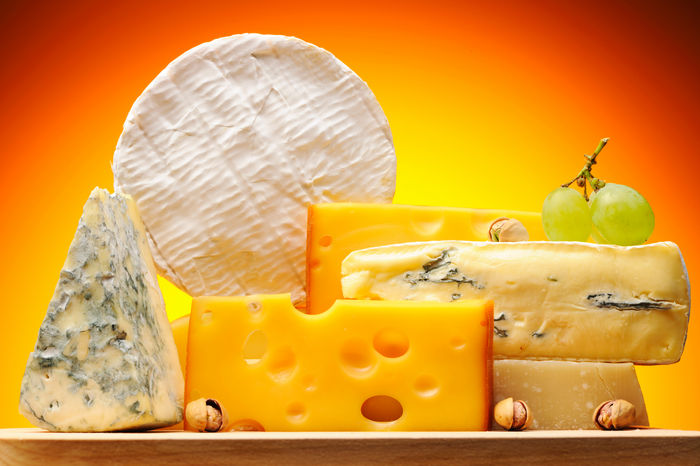 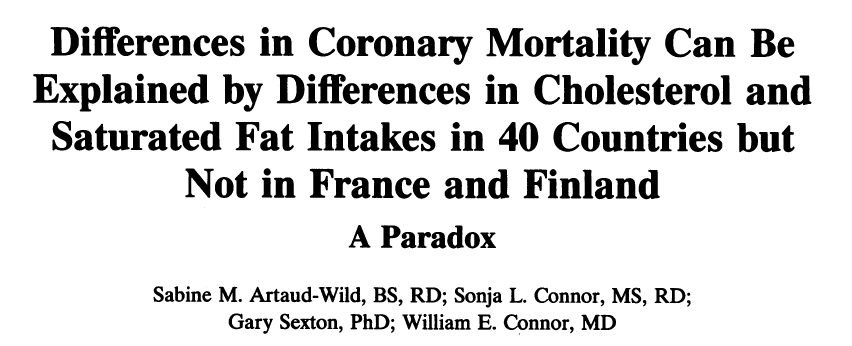 La paradoja francesa
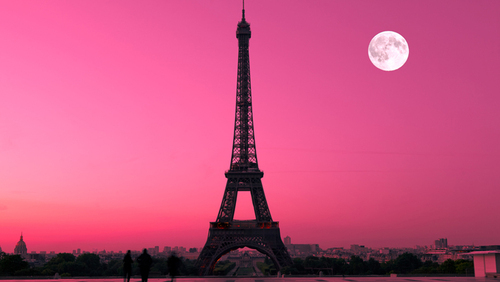 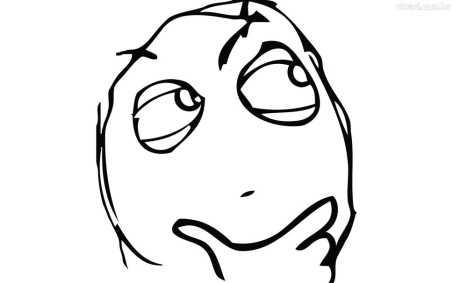 Paradoja nutricional, no encaja con una parte de la teoría nutricional mayormente establecida en la actualidad.


Los estudios más recientes  no hay relación entre el consumo de grasa saturada y las enfermedades cardiovasculares.
Vino, al aceite de oliva y, últimamente, a los lácteos  ácido trans-palmítico  sólo existe en los lácteos.
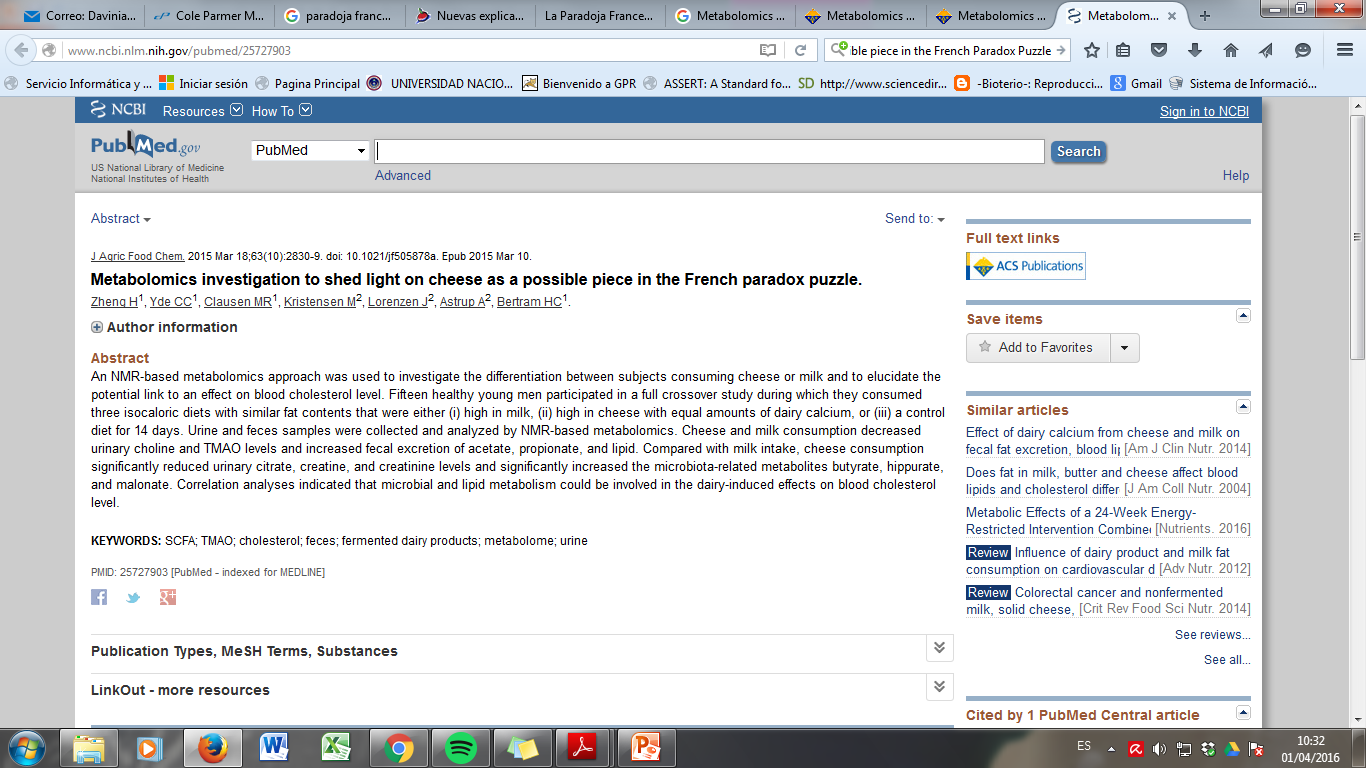 Ejemplos beneficiosos…
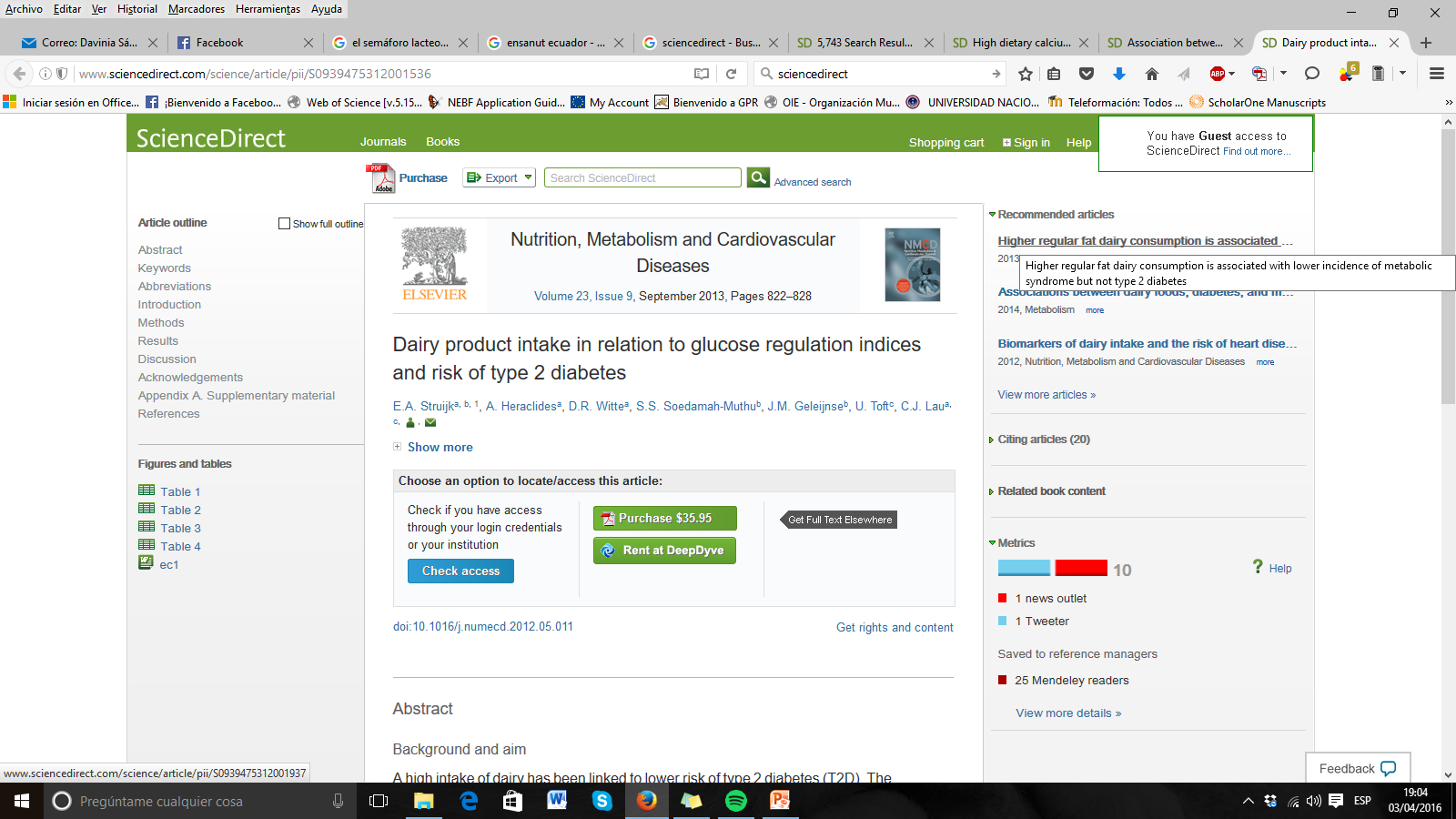 Toma diaria de lácteos  regulación de glucosa en sangre  prevención de diabetes mellitus tipo II. 
Consumo de 3 raciones de lácteos en obesos 
Disminución de insulina en plasma
Disminución de la grasa total corporal
Incremento de masa muscular
Consumo de lácteos  equilibrio del peso corporal:  
Lipogénesis reducida + incremento de lipólisis  en tejido adiposo. 
Mayor consumo de calcio  incrementa excreción de grasa fecal  favorece pérdida de peso. 
Lactosa y proteínas lácteas  aumentan la saciedad.
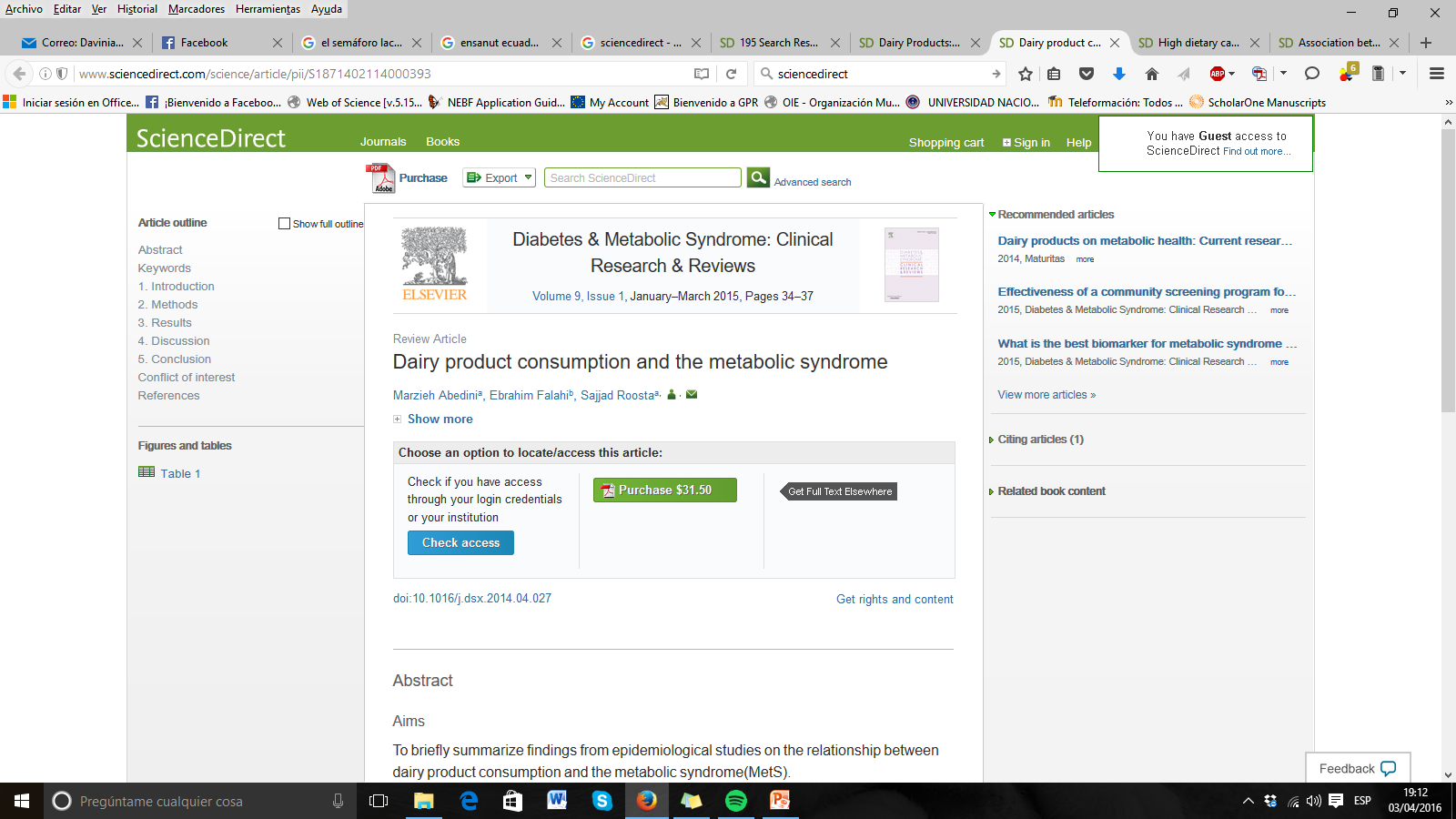 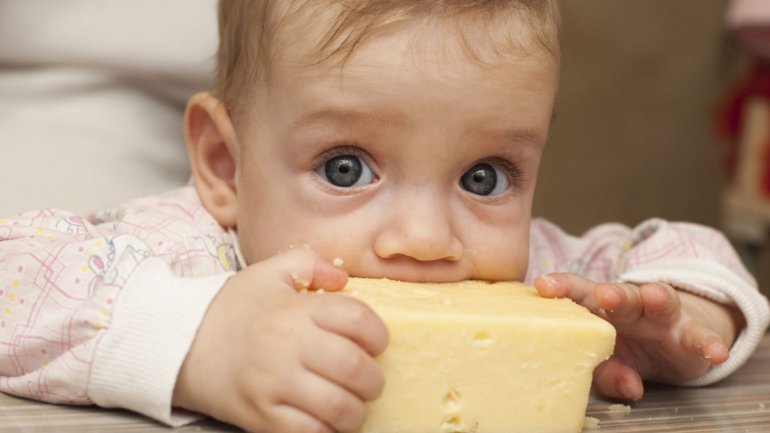 Más ejemplos beneficiosos…
Consumo de 3 a 7 raciones diarias de lácteos 
Disminución de colesterol total y malo
Disminución del nivel de triglicéridos

Disminución de la diabetes tipo II e hipertensión  prevenir el declive cognitivo. 
Deficiencia de calcio  asociado con enfermedades neurodegenerativas y patogénesis de demencia (Fujita et al., 2000; LaFerla, 2002)
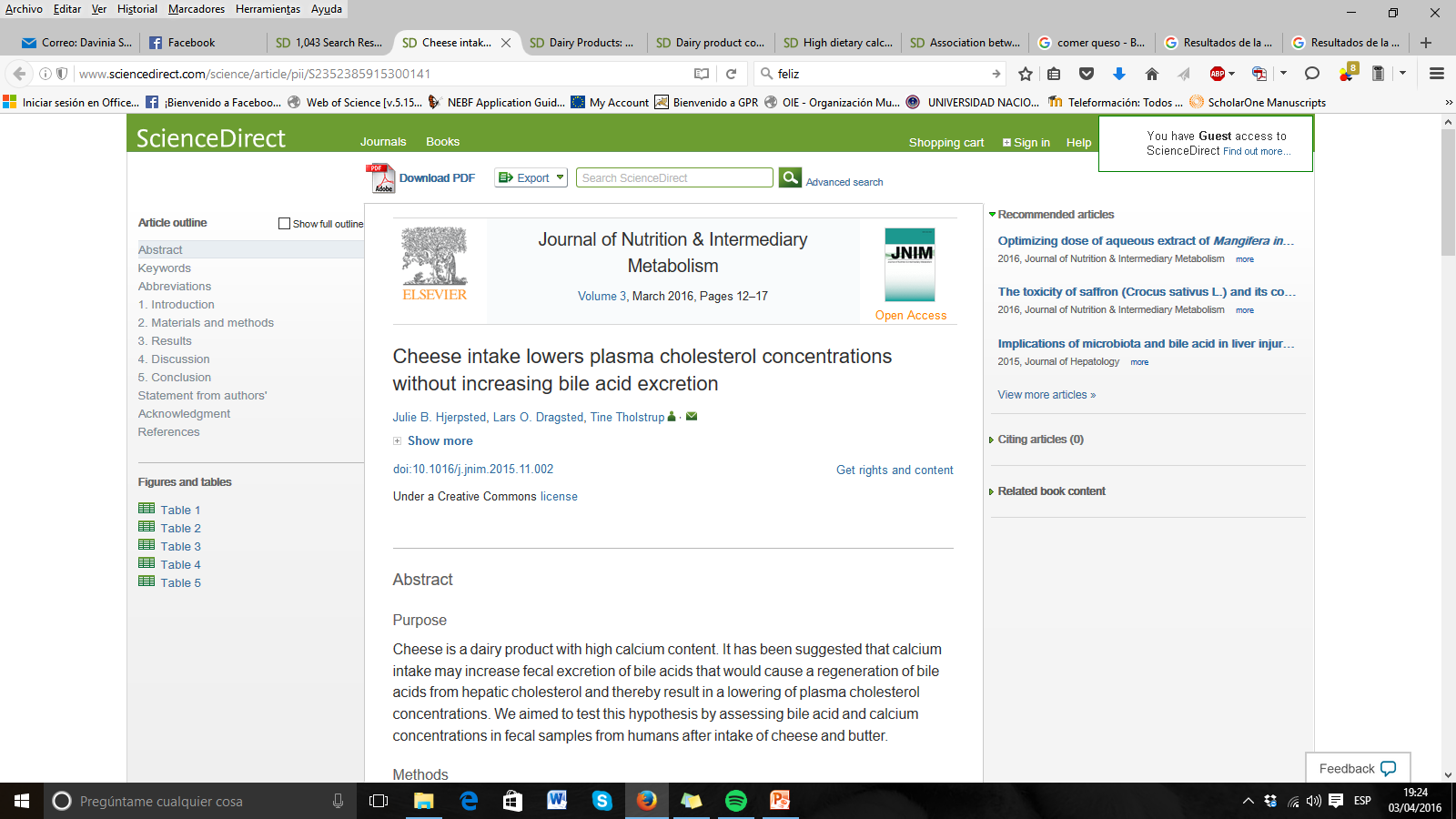 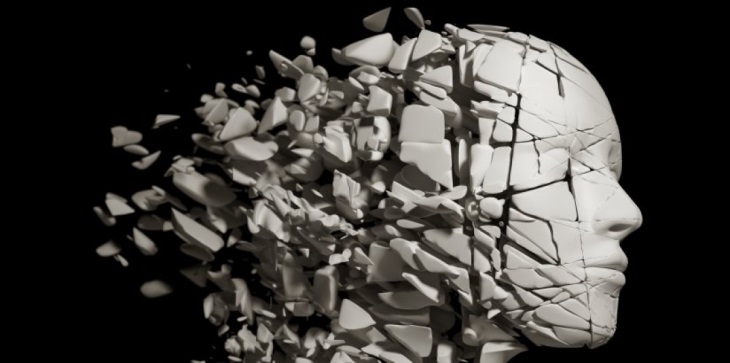 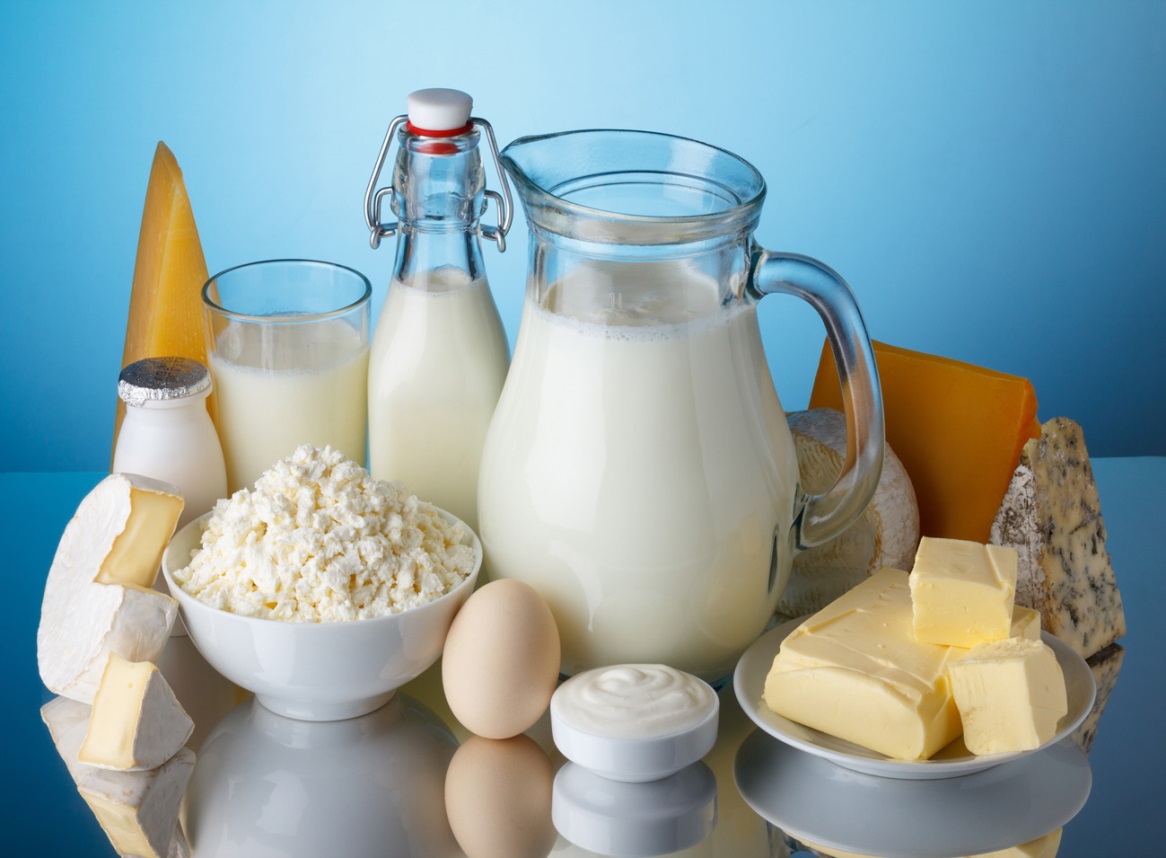 Lípidos, péptidos y probióticos
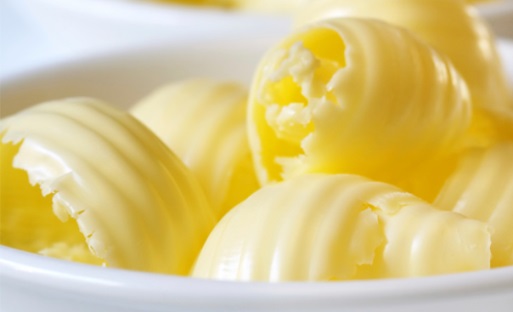 Lípidos bioactivos
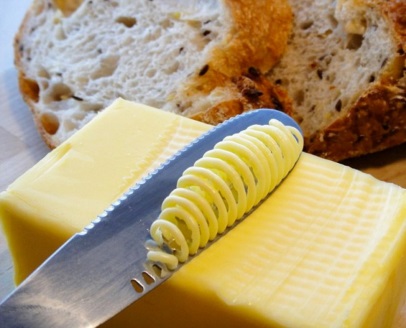 Esteroles y ácidos grasos bioactivos, destacando los ácidos butírico, vaccénico (trans 11, C18:1) y otros ácidos linoleico conjugado.
Fosfolípidos, vitaminas liposolubles y carotenoides, entre otros.
Dentro de sus principales efectos se destacan:
Funciones derivadas de los lípidos de la leche (Gutiérrez y col., 2011 )
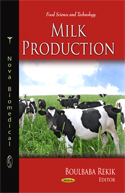 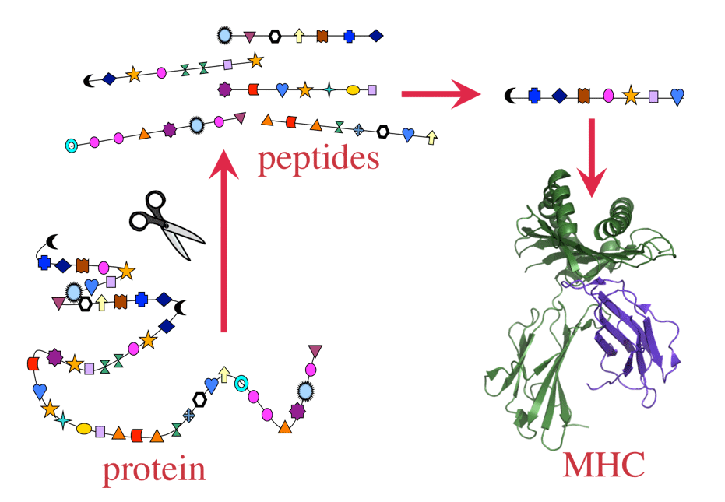 Péptidos bioactivos
Fragmentos pequeños de proteínas específicas (2-15 residuos de aminoácidos). 




Influyen en los procesos metabólicos y tienen efectos beneficiosos para la salud.
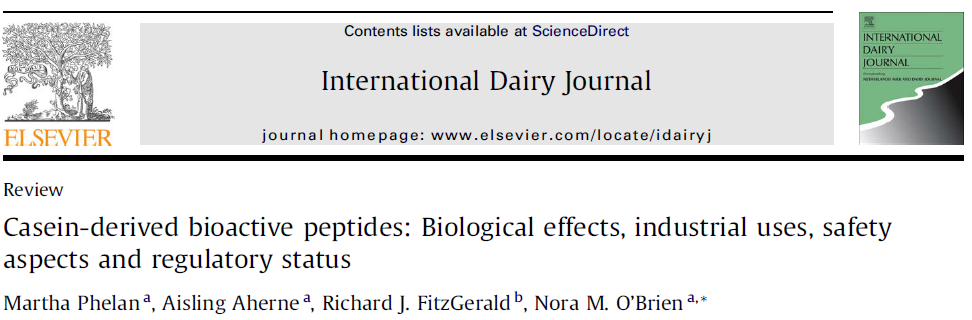 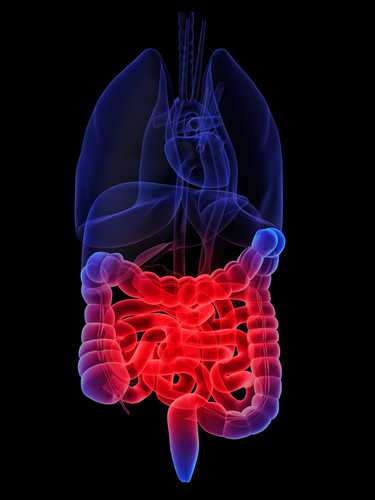 Péptidos opioidesInterés farmacéutico
Los efectos fisiológicos depende de los receptores a los que se unan: 
Control de motilidad intestinal  prevención y tratamiento de desórdenes intestinales. 
Control de comportamiento emocional y social.




Analgesia  se buscan por escasos efectos colaterales y adecuadas características farmacocinéticas. 
Saciedad
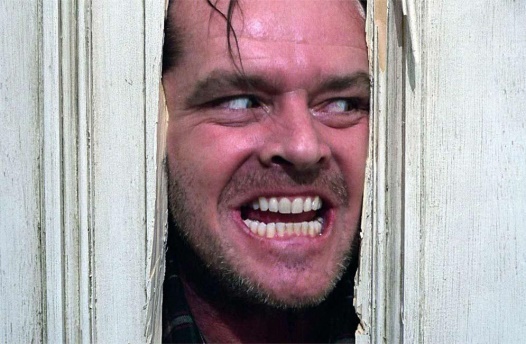 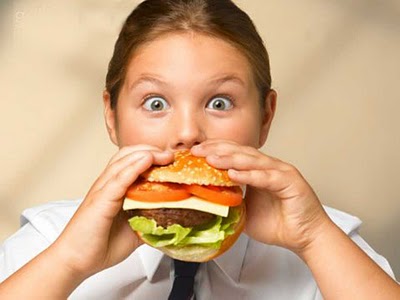 Péptidos con acción antihipertensiva
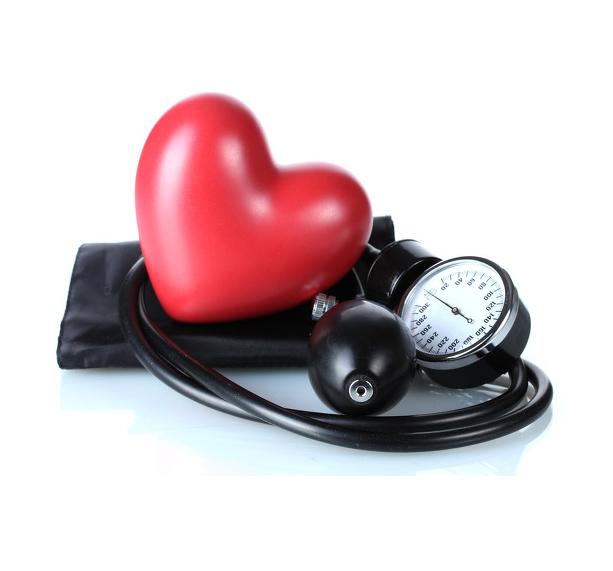 En 2005, se concluyó que el alto consumo de lácteos bajos en grasa redujo el riesgo de padecer nuevos casos de hipertensión en un 54% (Bonet et al., 2012).
Agentes inmunomodulatorios
Los péptidos inmunoregulatorios aumentan la fagocitosis y modulan la proliferación y diferenciación de linfocitos.
Inmunoterapia en la infección por VIH  modula la producción de linfoquinas in vitro  estimulación de la respuesta inmunitaria.
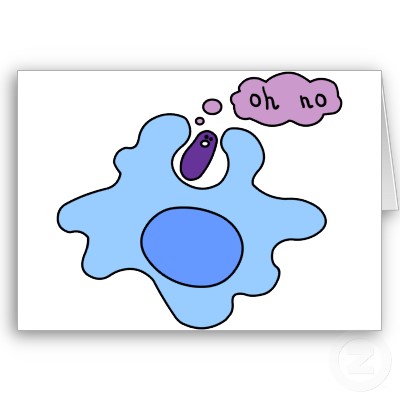 Péptidos antitrombóticos
Casoplatelinas  inhibe la agregación de las plaquetas. 
Similitud en la estructura y funcionalidad de un péptido presente en el fibrinógeno humano  unión a receptor.
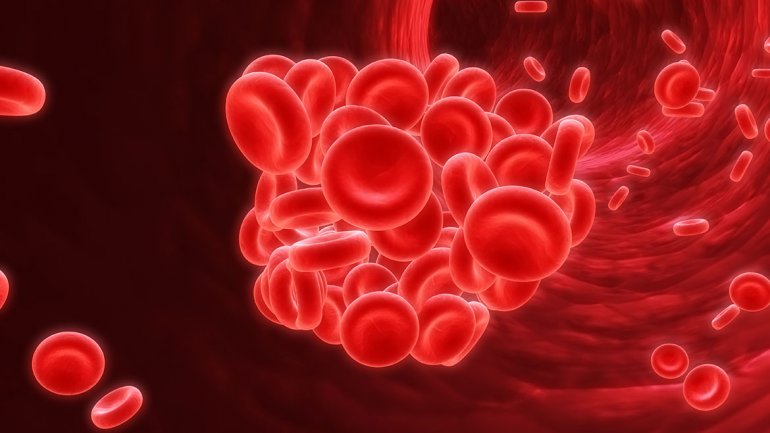 Péptidos transportadores de calcio
Caseino-fosfopéptidos   residuos de fosfatos  buenos agentes quelantes de calcio. 
Importante papel en la absorción de calcio en intestino delgado  previene osteoporosis.
Su presencia en la cavidad oral  promueve la remineralización del esmalte de los dientes.
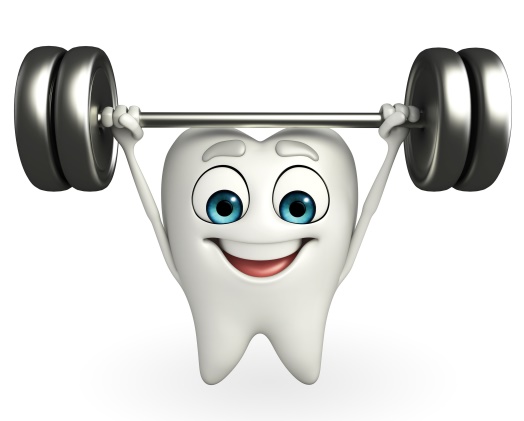 Probióticos
Microorganismos vivos que viven en la leche y derivados lácteos fermentados, como lactobacilos, bifidobacterias y algunos cocos gram positivo. 
Mejoran: 
La intolerancia a la lactosa
Prevención de varios tipos de cáncer
Reducción del colesterol sérico
Función inmunológica  impiden el crecimiento y colonización de bacterias patógenas.
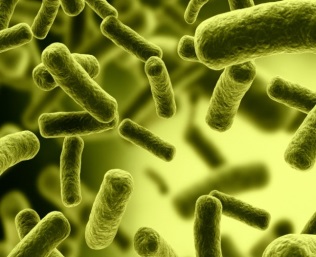 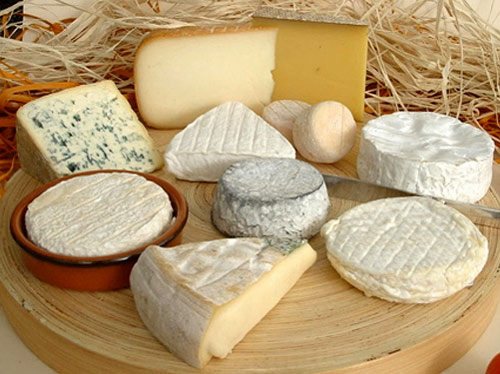 Leche de cabra como alternativa saludable
Diferencias…
Glóbulos de grasa más pequeños  mejor digestibilidad y eficiencia de metabolismo lipídico.  
Mayor capacidad amortiguadora del pH.
Menor contenido de alfa-caseínas  menor alergia a la leche. 

Mayor nivel de mono- y oligosacáridos  mayor desarrollo de flora intestinal. 

Más Ca, P, K, Mg, Se y Cl… menos Na y S.
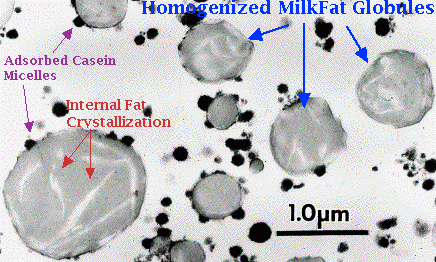 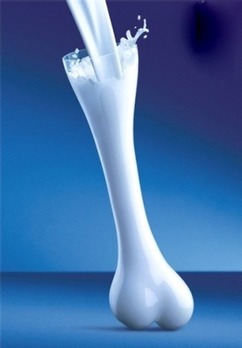 Diferencias…
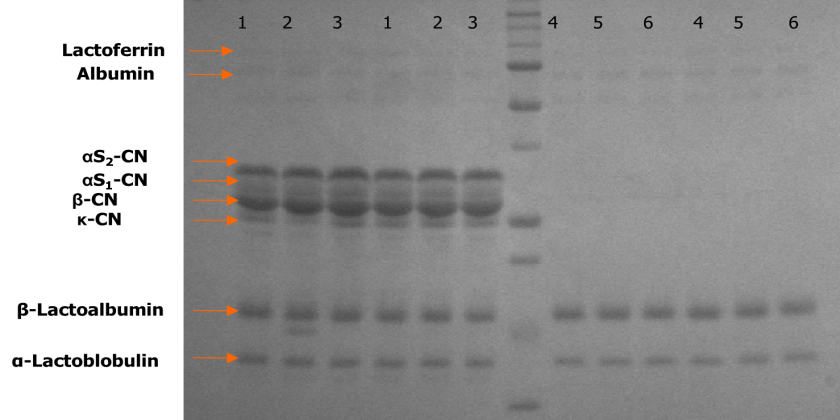 Mayor proporción de β-caseína  β-casomorfinas y otros péptidos propiedades opioides, antitrombóticas, antihipertensivas, inmunomodulatorias, etc. 

Mayor porcentaje de ácidos grasos de cadena corta y media y ácidos grasos mono- y poliinsaturados. 

Mayor proporción de ácido linoleico conjugado  anticancerígeno y reductor de grasa corporal.
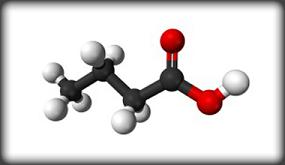 Entonces… ¿son buenos los lácteos?
Pero sobre todo: 
Que nadie nos intente convencer con argumentos sin ciencia
Muchas gracias por su atención
¿Alguna pregunta?
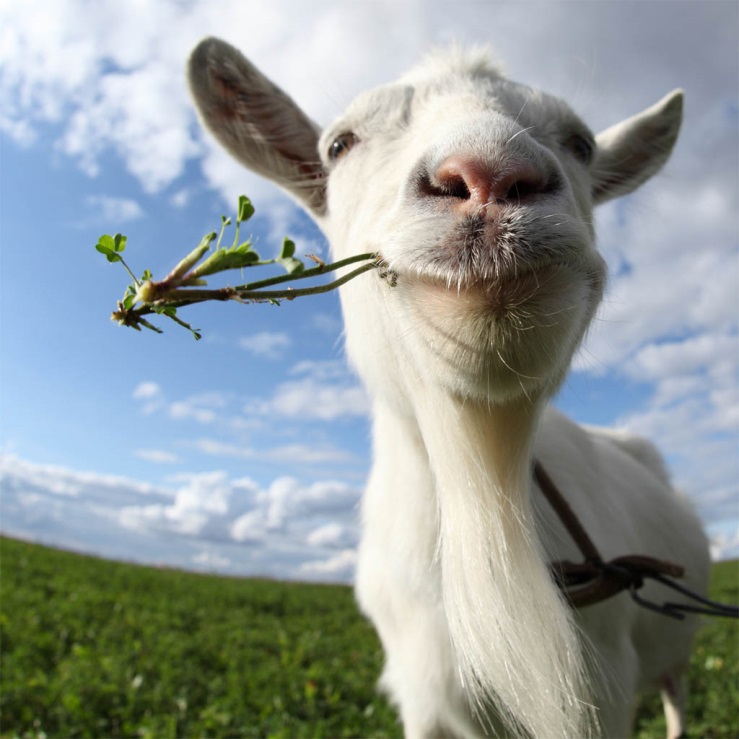 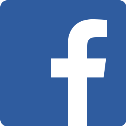 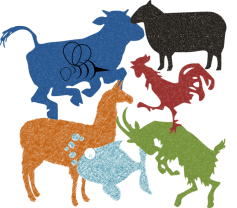 https://www.facebook.com/proaninunach/